CZLR le 08/12/2012
Mécanique quantique

					Pour les nuls
	
		Par Michel Galtier (galtier.michel@wanadoo.fr)
L’origine : Planck et Einstein
Planck en 1900 fait l’hypothèse de la quantification du rayonnement du corps noir. Cette hypothèse lui permet de résoudre le problème de la « catastrophe ultraviolette ». (Nobel 1918)
	Einstein en 1905 explique les particularités de l’effet photoélectrique en utilisant la quantification du rayonnement. (Nobel 1921)
Onde et corpuscule
Ces deux théories posent que la lumière se manifeste par quantités élémentaires qui furent  plus tard baptisées photons. Pour une fréquence donnée de la lumière (c’est-à-dire une couleur pour la lumière visible)  l’énergie lumineuse est un multiple de l’énergie élémentaire d’un photon
Énergie d’un faisceau lumineux
U = N x h x f 
	U : énergie du faisceau lumineux
	N : nombre de photon
	h : constante de Planck 6,62607 x 10-34 J. s.
	f : Fréquence de la lumière
Oui Mais
Cette théorie de la lumière semble tout à fait contradictoire avec la nature ondulatoire que les expériences de Fresnel, Young et bien d’autres avaient mis en évidence une centaine d’années auparavant. 
		Il faudra plusieurs années de travail de théoriciens pour concilier ces deux visions.
Mais la quantification ne concerne pas que la lumière…
L’atome d’hydrogène
La description classique: un électron tourne autour du noyau
L’atome d’hydrogène
Les insuffisances de la physique classique et du modèle planétaire :

La quantification des niveaux
L’absence de rayonnement
La stabilité de l’atome au repos
La description quantique
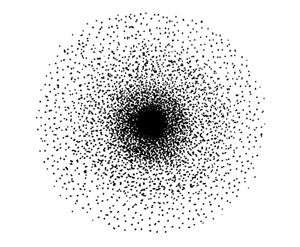 L’électron de l’atome H
L’électron ne « tourne » pas autour du noyau , il est seulement quelque part au voisinage du noyau. Sa situation est décrite par une densité de probabilité de présence. 
	Les différentes possibilités ne correspondent pas à un continuum d’énergies possibles, mais seulement à des valeurs discrètes.
	Pour l’état de plus faible énergie, cette densité est maximum sur le noyau
Fonction d’onde
La fonction déterminant la densité de probabilité de l’électron est sa fonction d’onde. Ici, pour une situation stable de l’atome, cette fonction est une fonction de trois variable d’espace. Mais une fonction d’onde peut aussi décrire un système en évolution, par exemple une particule en mouvement, ou un système à plusieurs particules comme un atome.  La fonction d’onde dépend alors d’un grand nombre de variables d’espace, et du temps.
Détermination des fonctions d’onde
La détermination théorique des fonctions d’onde des systèmes de particules est en général un problème de mathématiques difficile même si il peut être posé correctement . Dans de nombreux cas, on ne sait en donner que des solutions approchées Ces solutions sont toutefois des outils précieux pour comprendre les propriétés de la matière.
Ondes et particules
On a vu que les ondes lumineuses avaient un aspect particulaire, nous voyons maintenant que les objets compris au départ comme des particules ont un aspect ondulatoire. 
	Une idée forte de la Méca. Q. c’est que les objets ne sont pas des ondes ou des particules, mais que suivant les situations, c’est plutôt l’un ou l’autre des aspects qui apparaît
Longueur d’onde
Une particule ayant un aspect ondulatoire, on peut lui associer une fréquence et une longueur d’onde.
Par exemple un électron accéléré sous 10 000 V a une fréquence de 2,4 x 1016   Hertz	
	et une longueur d’onde de 12,3 x 10-12 m
La notion d’état
Un système quantique, comme un système classique, est dans un état compatible avec ses propriétés et son environnement. Mais à la différence d’un système classique, un système quantique ne dispose en général pas d’un continuum d’états. De plus l’état d’un système classique permet de tout savoir sur lui. Ce n’est pas le cas pour un système quantique .
Le principe d’incertitude
Il s’agit au départ de quelque chose bien connu pour les ondes.
On diminue le diaphragme
La diffraction
Lorsque la dimension du diaphragme devient de l’ordre de grandeur de la longueur d’onde, la tache de lumière sur l’écran s’élargit. Plus on localise le faisceau au niveau du diaphragme, plus il s’élargit en direction.
Digression
La diffraction est une limitation importante à la résolution des appareils d’optique. C’est la très petite valeur de la longueur d’onde des électrons qui rend le microscope électronique beaucoup plus puissant que le microscope optique.
Pour une particule
Une particule ayant un aspect ondulatoire, il est normal que la même situation lui arrive. C’est ainsi que, contrairement à une idée intuitive, on ne peut déterminer à la fois la vitesse et la position d’une particule. 
	Ceci n’est pas le résultat de notre ignorance, ou de notre incompétence, c’est une propriété de la matière.
Ordre de grandeur
Heisenberg a montré que pour des grandeurs incompatibles, les incertitudes sur ces grandeurs sont corrélées . Par exemple pour l’électron de l’atome d’hydrogène, les incertitudes sur l’énergie potentielle et l’énergie cinétique sont du même ordre. 
	Ces limitations importantes pour un système quantique sont négligeables pour un système classique beaucoup plus lourd.
Mesure d’une grandeur
En général une grandeur associée à une particule n’a pas une valeur déterminée. Différentes valeurs sont possibles avec différentes probabilités.
Si vous mesurez cette grandeur vous trouvez l’une ou l’autre de ces valeurs avec la probabilité correspondante. 
Mais attention, après votre mesure, la particule a pour cette grandeur la valeur mesurée.
La mesure a changé l’état de la particule.
Mesurer c’est agir
Bien entendu ceci est vrai pour un objet classique comme pour un objet quantique. La différence c’est que pour un objet quantique, il n’est en général pas question d’espérer que cette action soit négligeable.
Effet Tunnel
Autre exemple de paradoxe quantique : Le wagon classique traverse si il va assez vite, rebondit sinon, pas le wagon quantique !
Le wagon quantique a une certaine probabilité de traverser, et la probabilité complémentaire de rebondir. Si il va assez vite, il est très probable qu’il traverse, mais ce n’est pas sur. Si il va lentement, il est très probable qu’il rebondisse, mais il peut  traverser l’obstacle. C’est l’effet tunnel.
Physique classique ou quantique ?
D’un certain point de vue on peut considérer la Méca Q. comme un perfectionnement de la méca classique. Mais ce n’est pas que cela car certains concepts quantiques sont sans équivalent classique. 
	Pour les systèmes à notre échelle, l’interaction obligatoire avec l’extérieur modifie la situation, certains aspects quantiques ne sont plus observables.
L’actualité quantique
Prix Nobel de physique 2012 à Serge Haroche et  David J Wineland.
	Ils ont réussi à piéger  des photons dans des cavités et à les compter.
Les succès de la Méca.Q.
La chimie
	La physique du solide, les semi-conducteurs
	Les horloges atomiques, le GPS
	Les Lasers, les microscopes électroniques
		Mais aussi
	La physique nucléaire
	La théorie des champs
					etc.
Les domaines non concernés
Nous avons vu que les systèmes « à notre échelle » ne relèvent pas de la méca Q. La limite de ce concept c’est à peu près l’échelle de la molécule. Déjà un polymère sort de l’échelle d’intérêt de la méca Q. 
		A fortiori une cellule
Les insuccès
La relativité généralisée et la mécanique quantique sous leurs formes actuelles ne sont pas compatibles et de très nombreux efforts sont faits pour essayer de formuler une théorie qui concilie ces deux réalités de la physique.
De la physique quantique à la médecine quantique :
On peut définir la médecine quantique comme une médecine holistique centrée sur la compréhension des différents mécanismes biophysiques régissant la vie et plus particulièrement sur l’action des ondes électromagnétiques.
		(WWW. Mednat/médecine quantique)
(suite)
En effet, la seule force qui peut éventuellement avoir une action sur le contrôle des processus biochimiques est la force électromagnétique dont la particule d’interaction est le photon. La force nucléaire faible explique les processus radioactifs. La force nucléaire forte assure la structure du noyau atomique alors que la force gravitationnelle intéresse la mécanique céleste. On peut également parler de médecine informative ou de médecine énergétique. L’expression la plus appropriée semble être, pour ma part, celle de médecine informative car transparaît à travers ce terme la notion de messages de régulation véhiculés à travers tout l‘organisme par des ondes électromagnétiques s’étalonnant sur tout le spectre de fréquence.
Commentaire
La partie soulignée est (à une précision près) correcte, par contre le reste du texte est tout à fait différent. La première partie ne contient pas d’information. Quant à la fin du texte, il parle d’un mécanisme que personne n’a mis en évidence (les messages de régulation) et d’une caractéristique des ondes qui n’a aucun sens pour un physicien. (s’étalonnant …)
Bio-résonance et santé
La thérapie quantique s'appuie sur l’utilisation des quantas d’énergie, c’est-à-dire d’infimes doses de radiations électromagnétiques, destinées à la prévention et à la régénération de la santé des individus.
Suite
Un dysfonctionnement organique entraîne un champ électromagnétique altéré autour des cellules et tissus.
La thérapie quantique emploie tous les types d'ondes biologiquement et écologiquement pures, afin de ramener ce champ dans un état stable. Pour ce faire, les émissions électromagnétiques employées sont à l’unisson avec les processus d’information énergétique de l’organisme vivant:  elles sont en bio-résonance avec ceux-ci.
    (www.bio-resonance.net)
Commentaire
On retrouve ici les mêmes défauts que dans le texte précédent : la mention de mécanismes nullement mis en évidence (Les radiations destinées …) et de concepts qui n’ont aucun sens pour des physiciens. (ondes biologique- ment et écologiquement pures, ou processus d’information énergétique)
Commentaire
Ces thérapies ou médecines quantiques, utilisent des mots du vocabulaire quantique, mais pas les concepts de cette discipline. leurs méthodes n’ont rien de quantique et d’ailleurs rien de scientifique.
Bibliographie
Michel Bitbol
	Mécanique quantique : Une introduction philosophique  (Flammarion 1996)

	Nicolas Gisin
	l’impensable Hasard (Odile Jacob 2012)